1° quadrimestre  inizio  13.09.2017  termine 31.01.2018 
2° quadrimestre  inizio 01.02.2018  termine 06.06.2018 (turni del  sabato fine 09.06.2018)
CORSI SOSPESI PER FESTIVITA’  : 
1.11.2017 ,  8.12.2017, dal 23.12.2017 al 07.01.2018 ,  01.04.2018 e 02.04.2018 ,  25.04.2018, 01.05.2018 , 2.06.2018
CORSO ADULTI  –  dai  14 anni   durata 45 minuti.
CORSO GENITORE BAMBINO 3 mesi - 3 anni durata 30 minuti.
Lunedi  :	09.45  - 19.30  -  20.15
Martedì :	19.15   –  20.00
Mercoledì :	19.00 -  19.15  - 20.00 
Giovedì  :	09.45 - 19.30  - 20.15
Venedì :	19.15  -  20.00
Sabato :	08.30    -   16.45
Lunedi  	10.30   -  11.00       
Sabato 	9.30 - 10.00 - 10.30 - 11.00 – 11.30 – 12:00
CORSO BABY prescolare  3 – 5  anni  durata 30 minuti.
CORSO PERFORMANCE  –  dai  16 anni   durata 60 minuti.
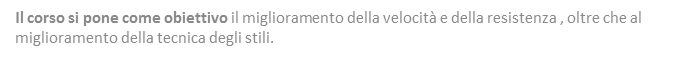 Lunedì : 	9.45/10.30  - 13.15/14.00 - 19.15/20.00 - 20.00/20.45
Martedì : 	9.15/10.00 - 19.30 /20.15 - 20.15/21.00
Mercoledì  : 	13.15/14.00 - 19.00/19.45 - 19.45/20.30
Giovedì  : 	9.45/10.30 -  20.00/20.45 - 20.45/21.30
Venerdì  : 	10.15/11.00 -  19.30/20.15 -  20.15/21.00
Sabato  : 	11.45/12.30
Lunedi :	16.45 – 17.00 – 17.15 – 17.45
Martedì:	16:45 – 17:15 – 17:45 – 18:15
Mercoledì:	16:00 - 16.30 - 17.00 – 17.30  – 18.00
Giovedì :	16.45 – 17.00 – 17.15 – 17.45
Venerdì :	16.30 - 17.00 – 17.30 - 18.00 
Sabato :	9.15 - 9.30 – 9.45  - 10.00 - 10.15 - 10.30  – 10.45 – 11.00    –   14.45
Lunedi  20.15       Giovedi    20.15
Martedi 20.00      Venerdi  20.00
CORSO RAGAZZI  –  dai 6 anni   durata 45 minuti.
CORSO PERFOMANCE RAGAZZI  dai  12 anni  durata 60 minuti.
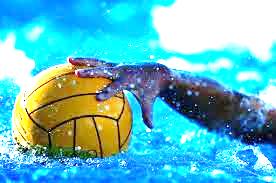 Lunedi :  	16.45 - 17.00  - 17.30  -  17.45  -  18.15
Martedì : 	16.45 - 17.00  - 17.30  -  17.45  -  18.30
Mercoledì : 	16.45 - 17.00  - 17.30  -  17.45  -  18.15 – 18.30 
Giovedì  : 	16.45 - 17.00  - 17.30  -  17.45  -  18.15
Venerdì  : 	16.45 - 17.00  - 17.30  -  17.45  -  18.15 – 18.30
Sabato  : 	9.00 - 9.15  -  9.45  - 10.00  -  10.30 - 10.45 – 11.15 - 11.30 -     15.15  -  16.00
Lunedi    15.30 -  18.15 - 18.30
Martedi 18.30 
Giovedi  15.30  - 18.15  - 18.30
Sabato : 11.30
CORSO AVVIAMENTO PALLANUOTO durata 60 min.
E’ richiesta una discreta abilità natatoria, vengono proposti i fondamentali tecnici della pallanuoto.
CORSO over 65    durata 45 minuti.
GESTANTI  durata 45 minuti.
Martedi e Venerdi 	18.15
Lunedi  :        08.45  -  09.45
Martedi :      08.45
Mercoledì :  08.45 
Giovedì  :       08.45  -  09.45
QUOTA ISCRIZIONE ANNUALE 20 €
PISCINA TRIANTE
 Via Pitagora MONZA
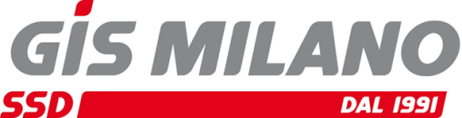 2017-18 r.4
IN PISCINA
“…La disinvoltura e l’abilità che dimostrano
i bambini a contatto con l’acqua
stupisce e ci lascia incantati…”
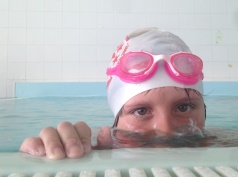 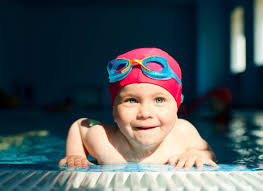 NUOTO LIBERO 
SCUOLA NUOTO
Baby
Ragazzi
Adulti 
Over 
Lezioni individuali

ACQUATICITA’
Gestanti
Neonatale 
CORSI INTENSIVI 
Selezione – preagonistica - agonistica
«PERFORMANCE» per ragazzi e adulti
Pallanuoto 
FITNESS IN ACQUA
Gym
Bike
circuit
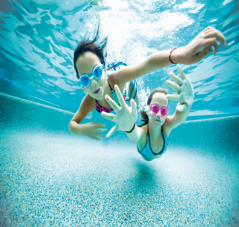 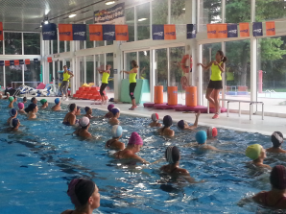 NUOTO LIBERO 7 GIORNI SU 7 *
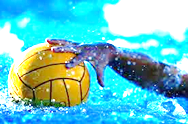 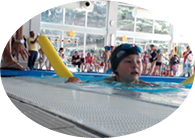 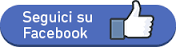 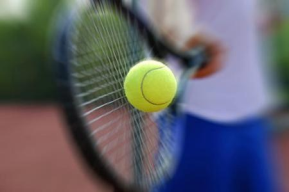 SCUOLA TENNIS 2017-18
RAGAZZI  stagionale: 	inizio  2.10.2017  -   termine 1.06.2018
ADULTI  trimestrale :	inizio 1° trim  02.10.2017 –  29.12.2017
		inizio 2° trim  02.01.2018 –  31.03.2018
		inizio 3° trim  02.04.2018 –  30.06.2018
TENNIS 
Affitto campi
SCUOLA TENNIS 
Ragazzi 
Adulti
Lezioni individuali
AL TENNIS
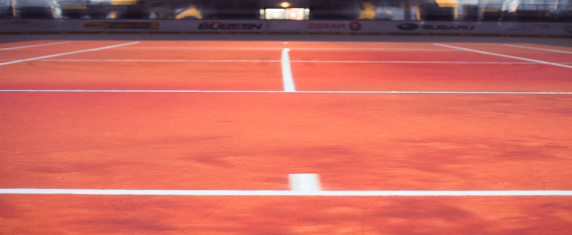 Scuola tennis      
Agonistica tennis
Affitto campi tennis
Nuovo fondo in terra rossa per i campi 1 e 2 
 tecnologia MANTOFLEX
 red classic
Sospensioni per festività 
 1 novembre , 8 dicembre,  dal 23 dicembre al  7 gennaio ,  12  e  13 febbraio ,dal 29  marzo  al 3 aprile ,  25 aprile,  30  aprile 1 maggio.
IN ESTATE
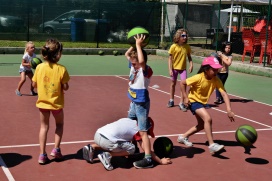 Orari impianto : 
dal lunedi al venerdi dalle ore 07.00 alle 22.30 
sabato e domenica  dalle 09.00  alle 19.30
VASCHE SCOPERTE
SOLARIUM ATTREZZATO 
CAMP MULTISPORT per ragazzi
CAMP ESTIVO MULTISPORT – VASCHE SCOPERTE  CON SOLARIUM ATTRESSATO
Info line 039 744673  piscinatriante@tiscali.it  www.gismilano.it
INFO  SCUOLA TENNIS RICCARDO 331 4061968
*  La Direzione si riserva il diritto di modificare, in ogni momento,  orari e condizioni in funzioni di festività e in  base alle eventuali esigenze che possano presentarsi